Обзор блюд                            двухнедельного меню
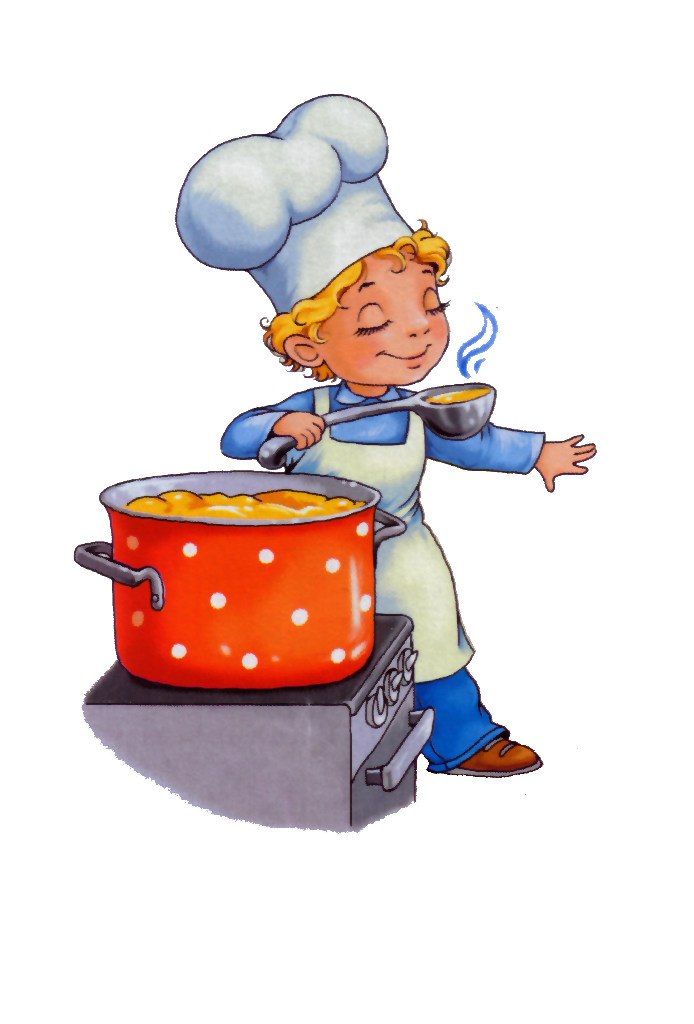 Неделя 1
Понедельник
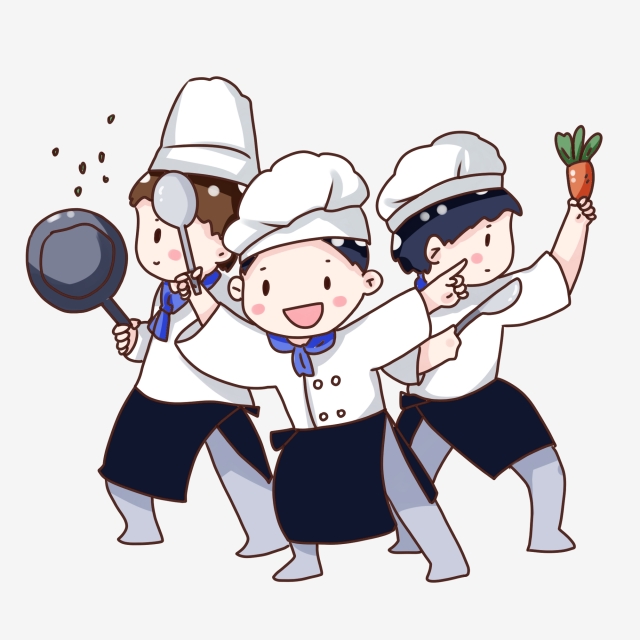 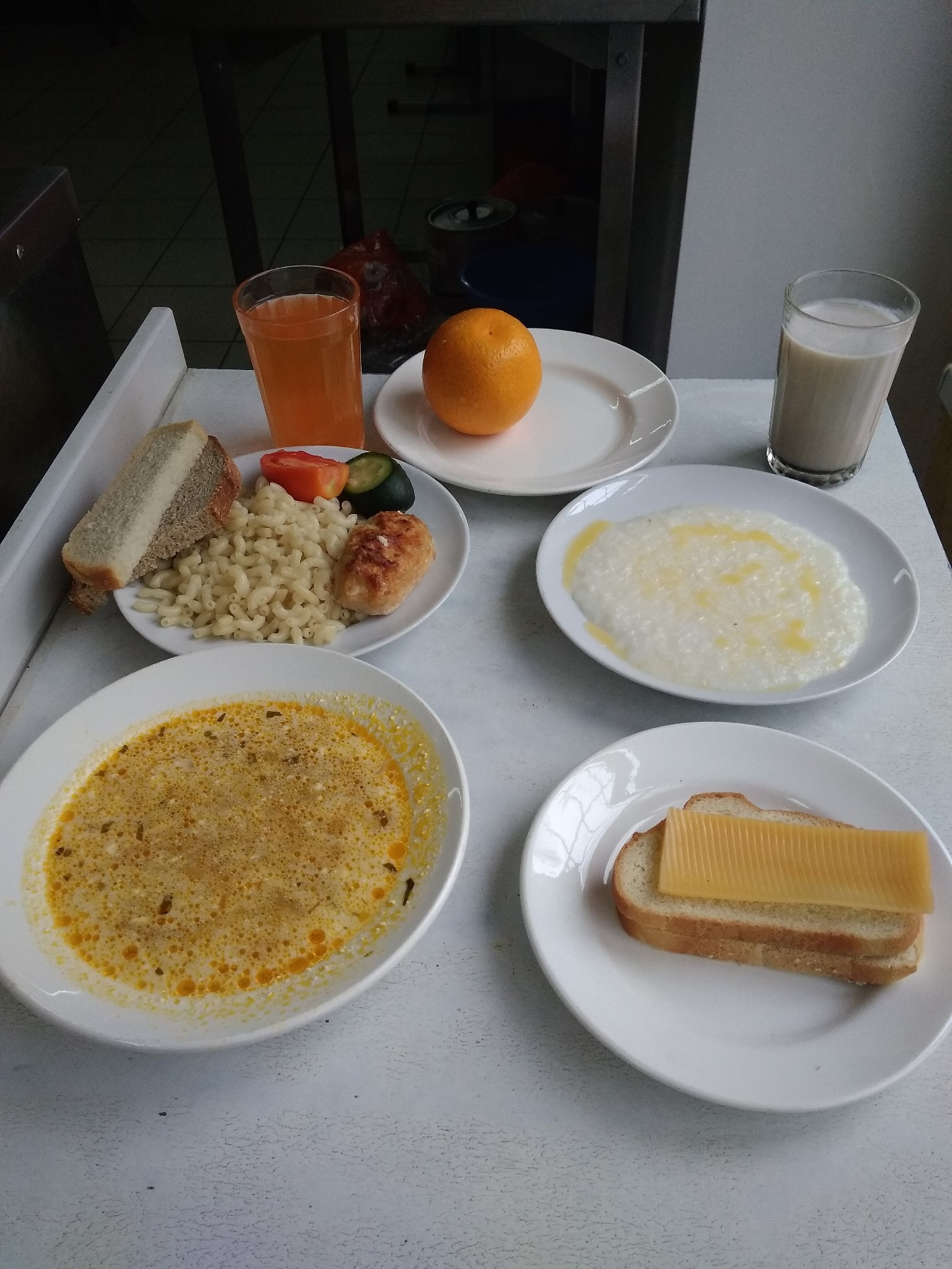 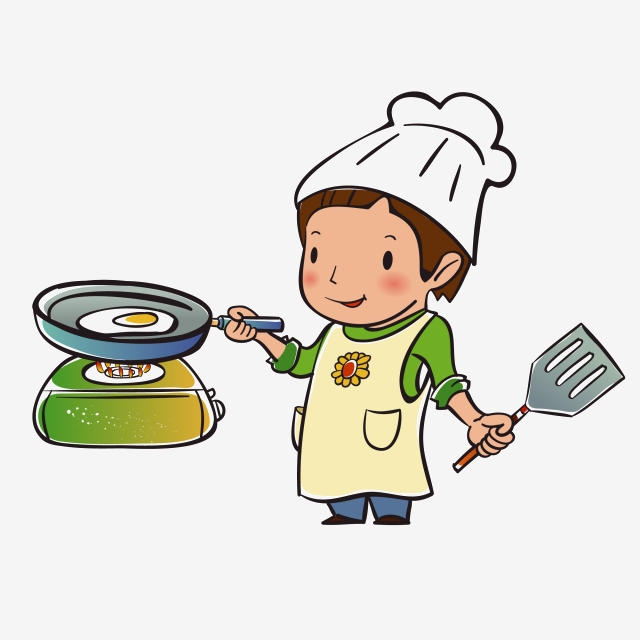 Неделя 1
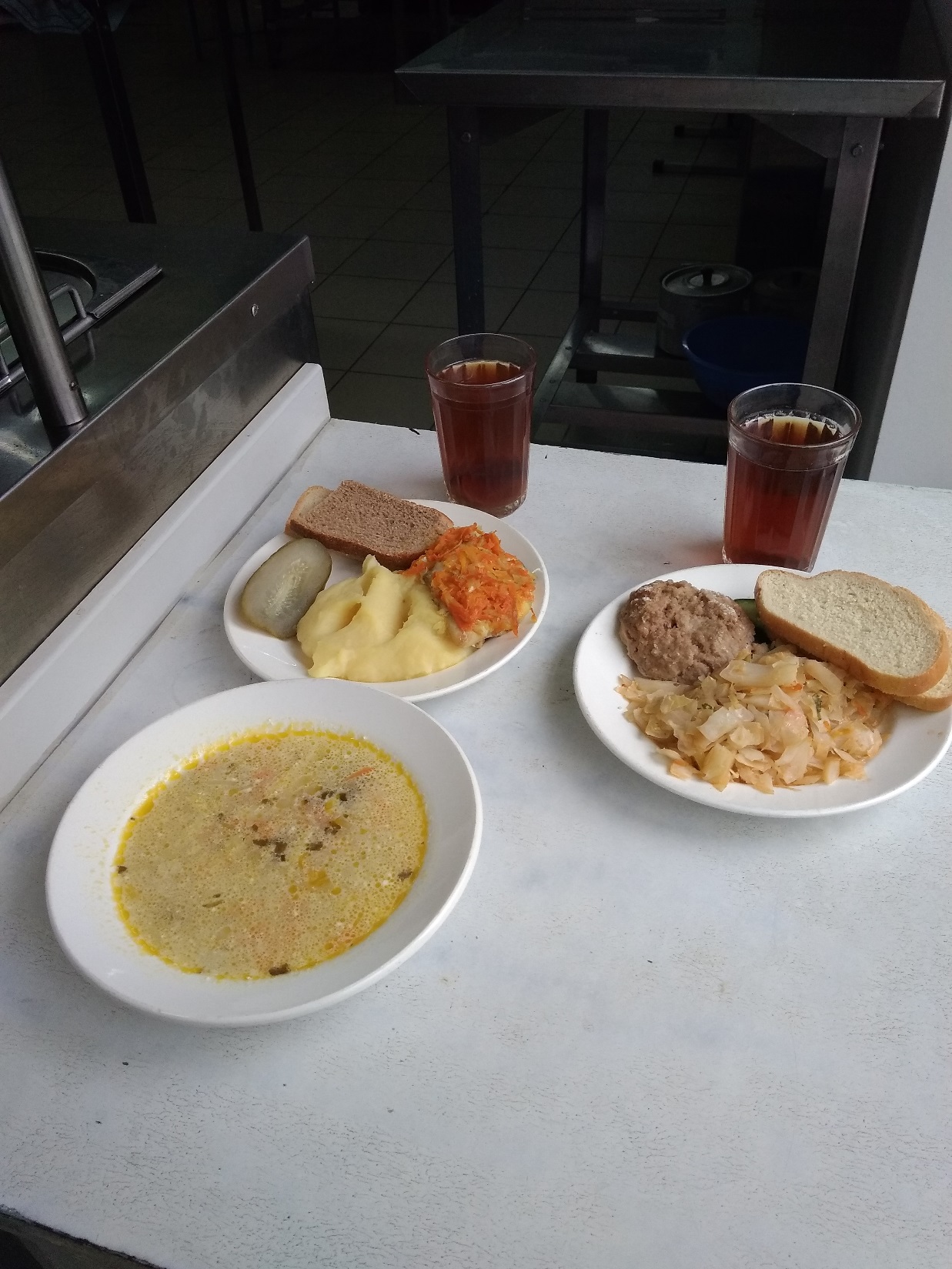 .  Вторник
Неделя 1
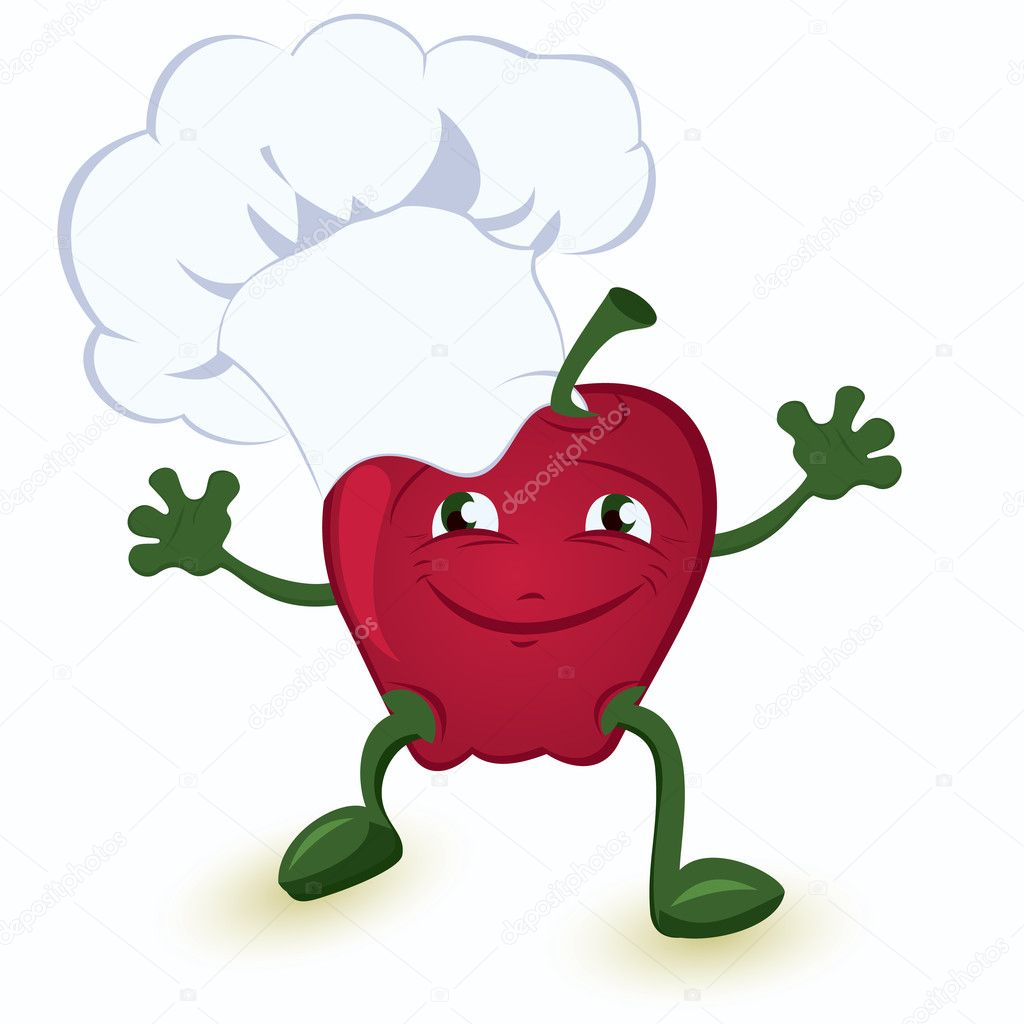 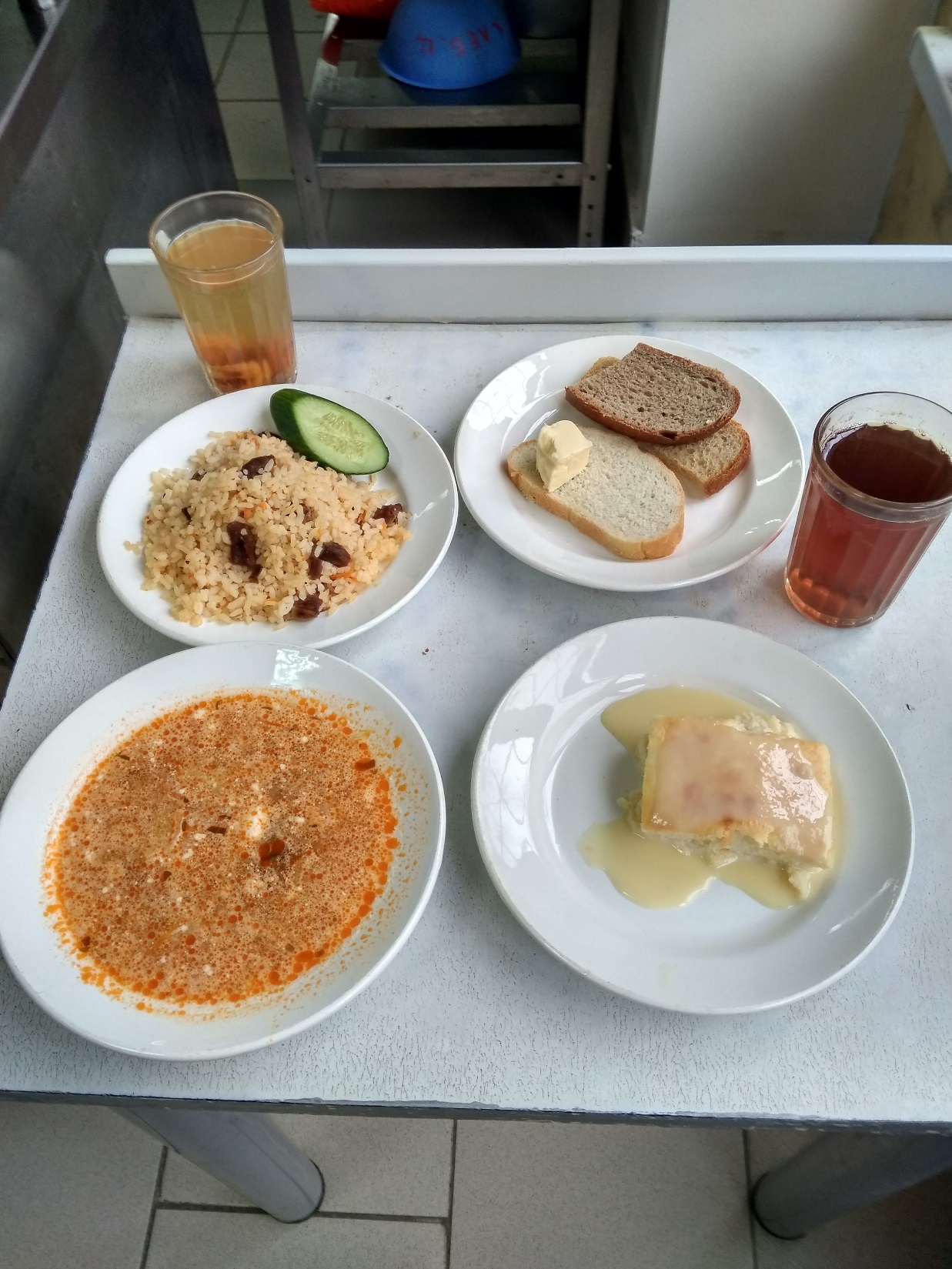 Среда
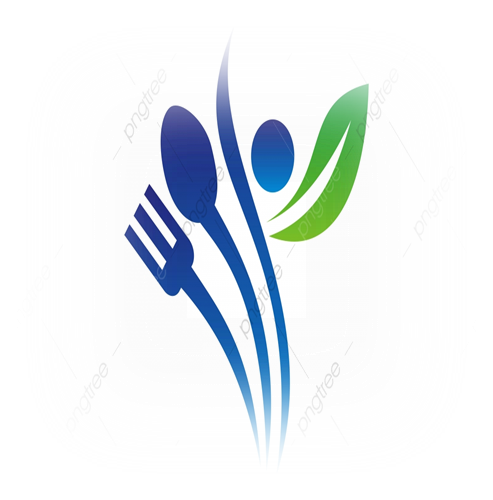 Четверг
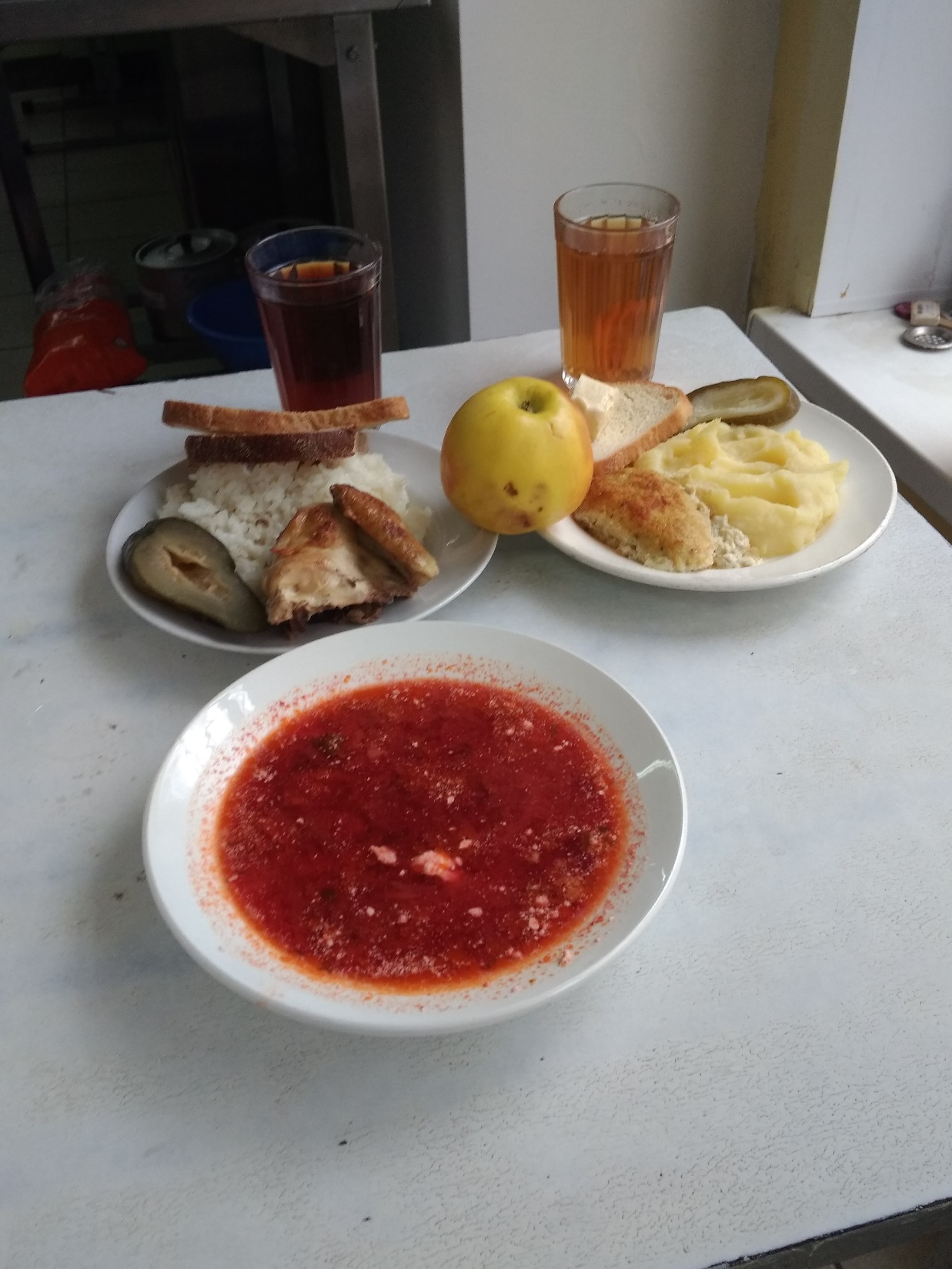 Неделя 1
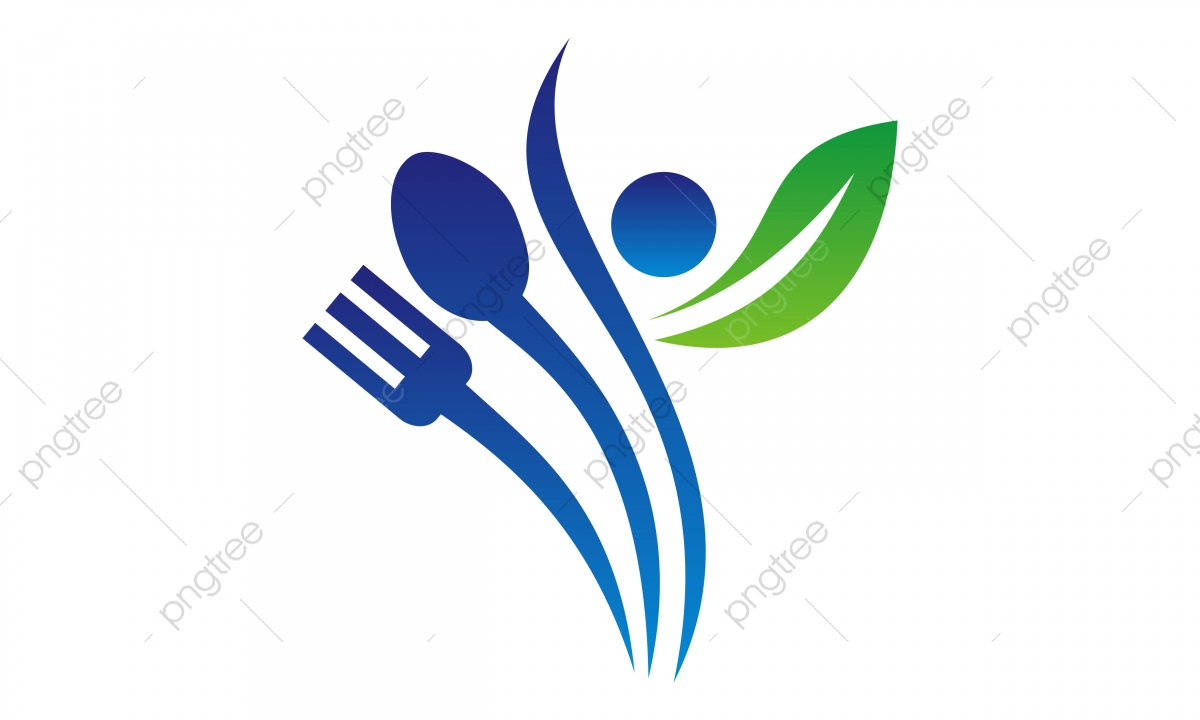 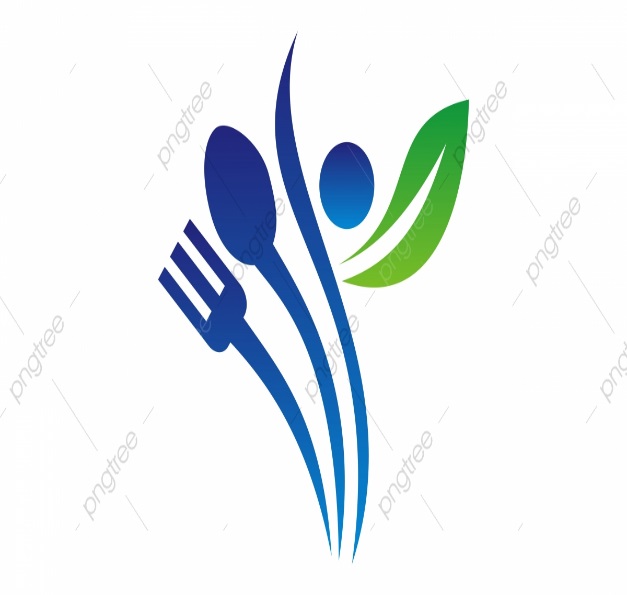 Неделя 1 Пятница
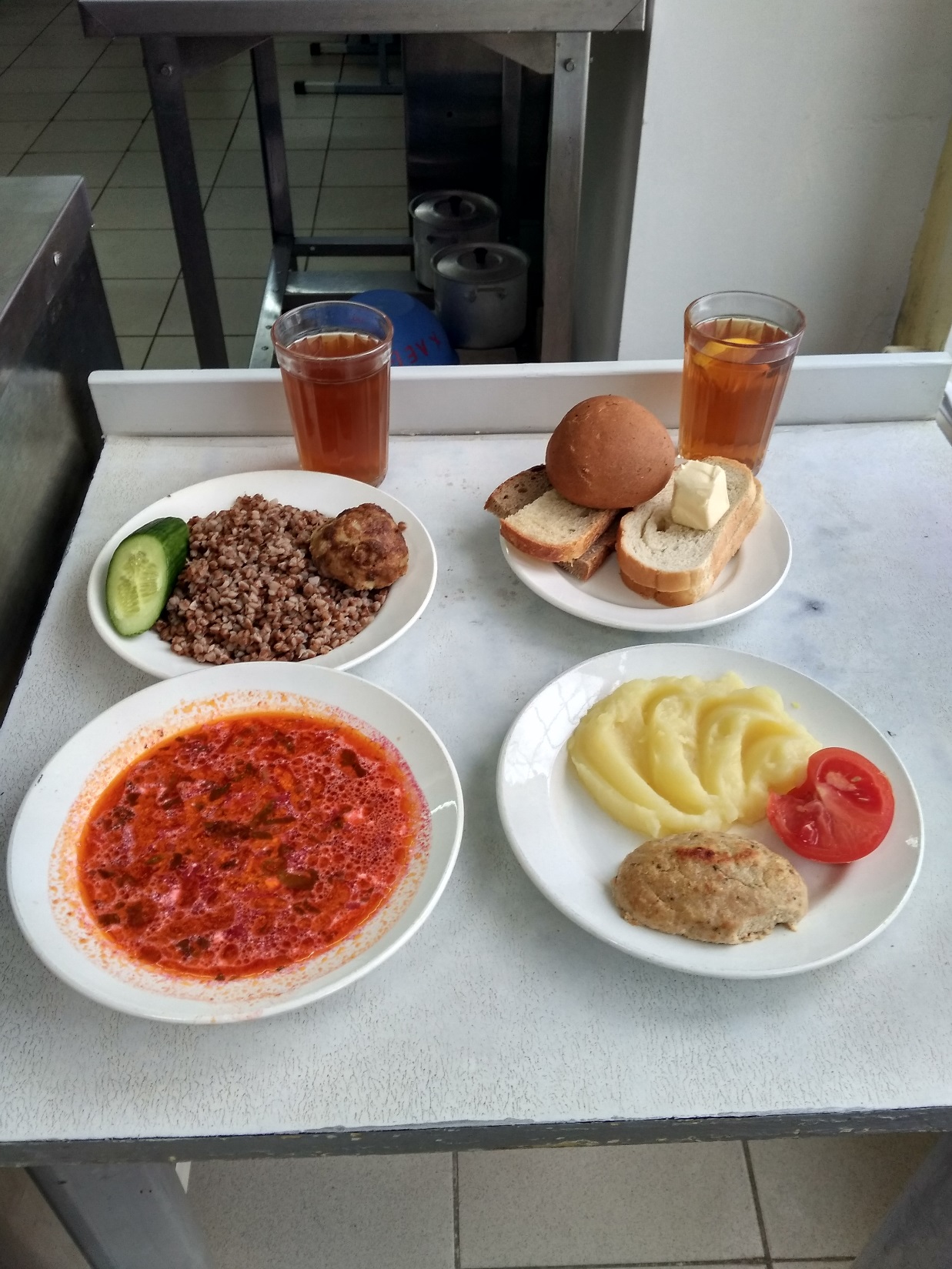 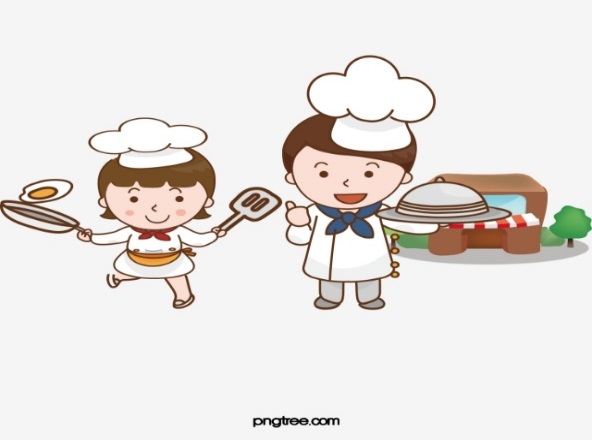 Неделя 2
Понедельник
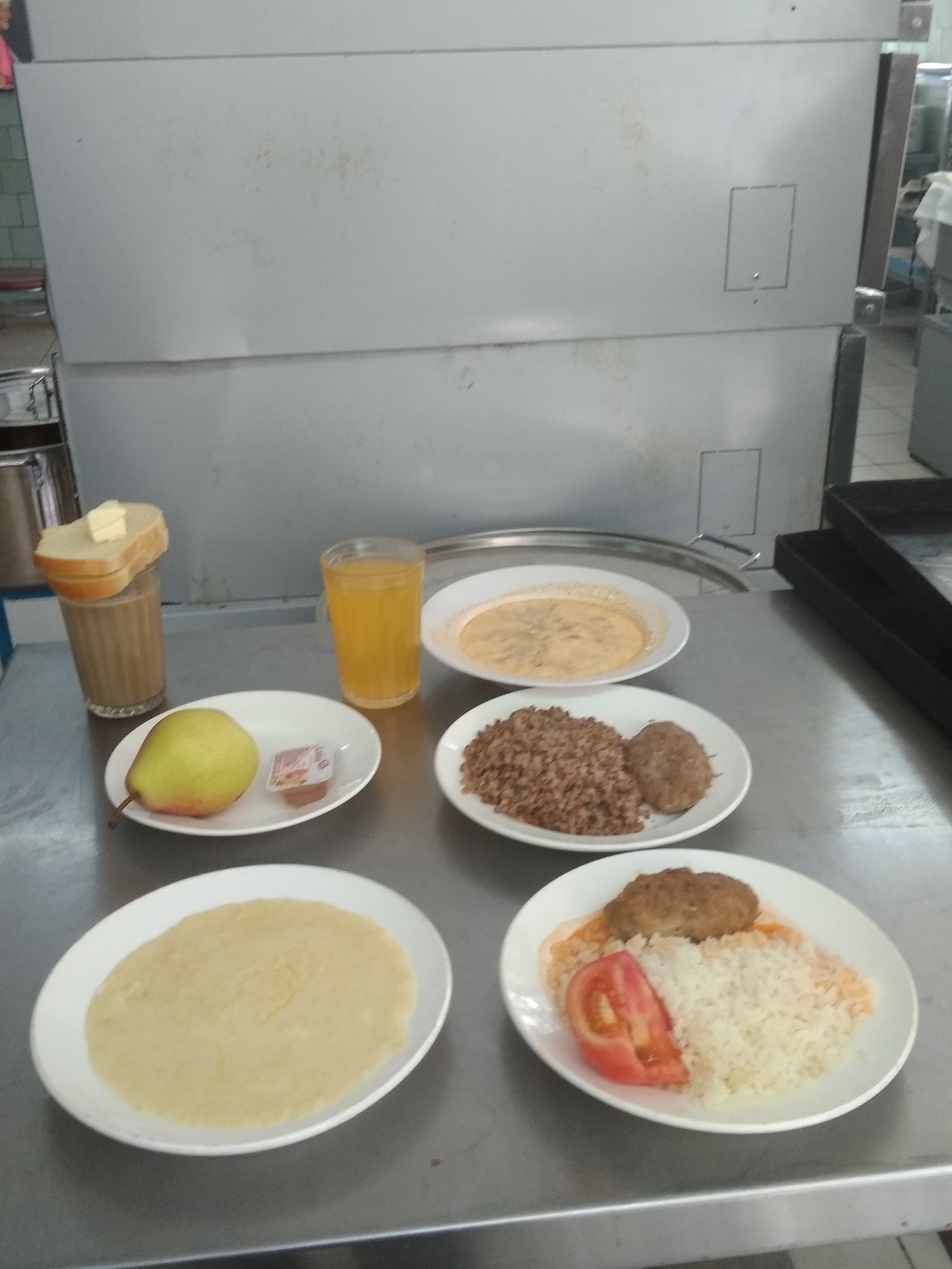 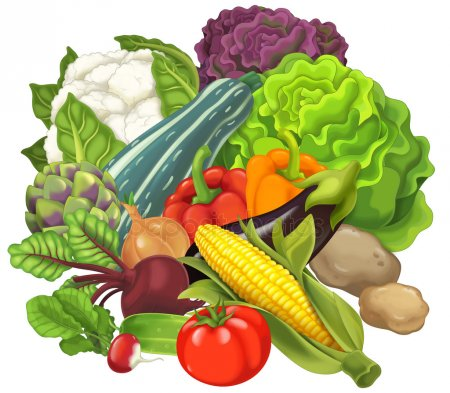 Неделя 2
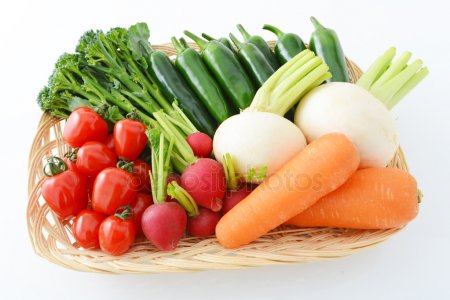 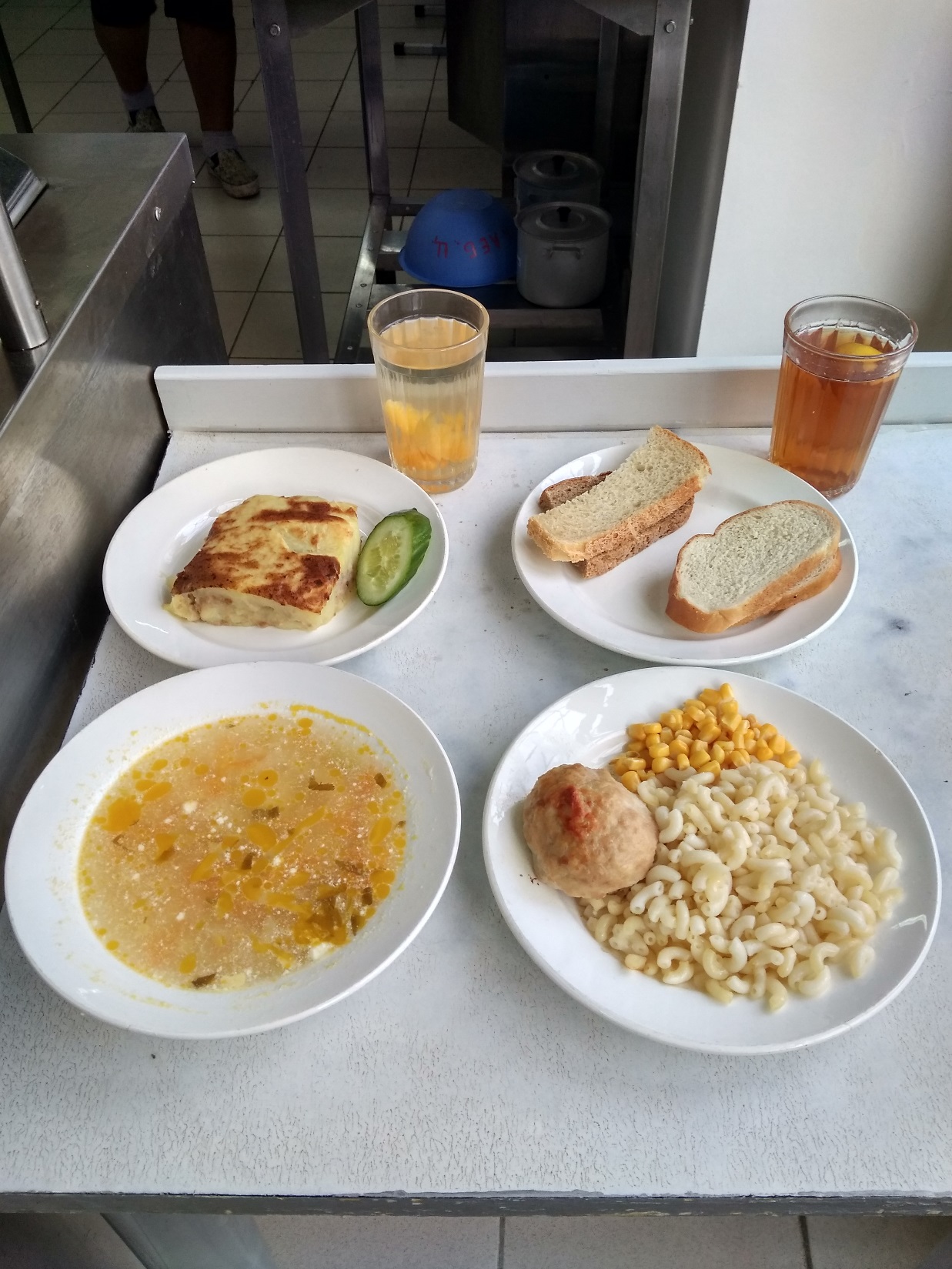 Вторник
Среда
Неделя 2
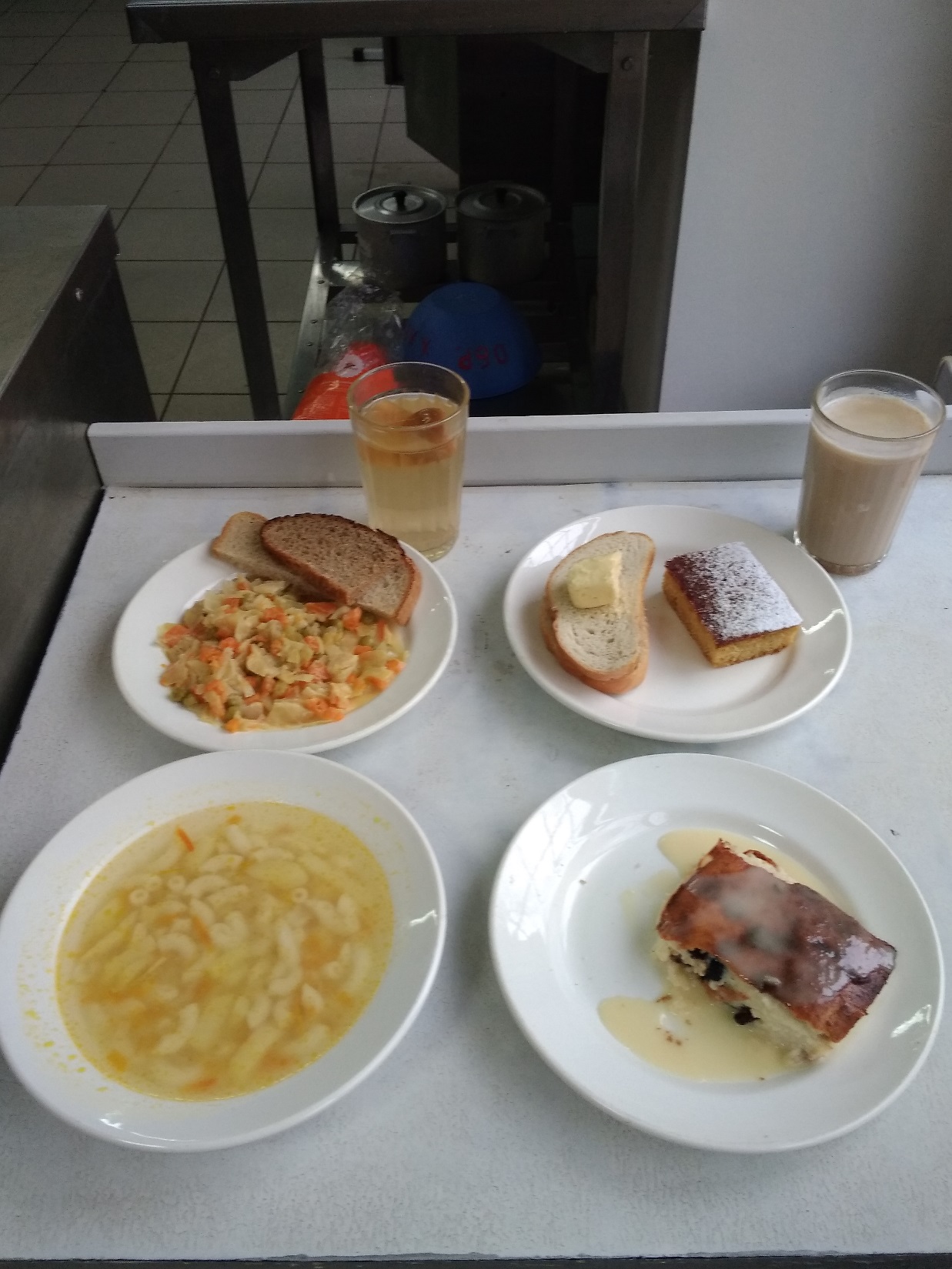 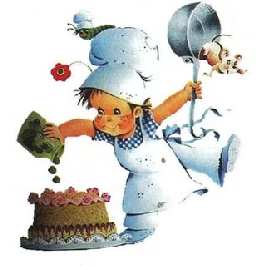 Неделя 2
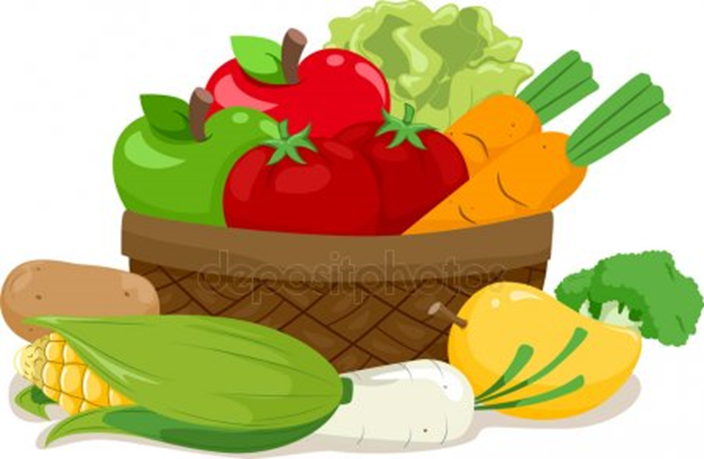 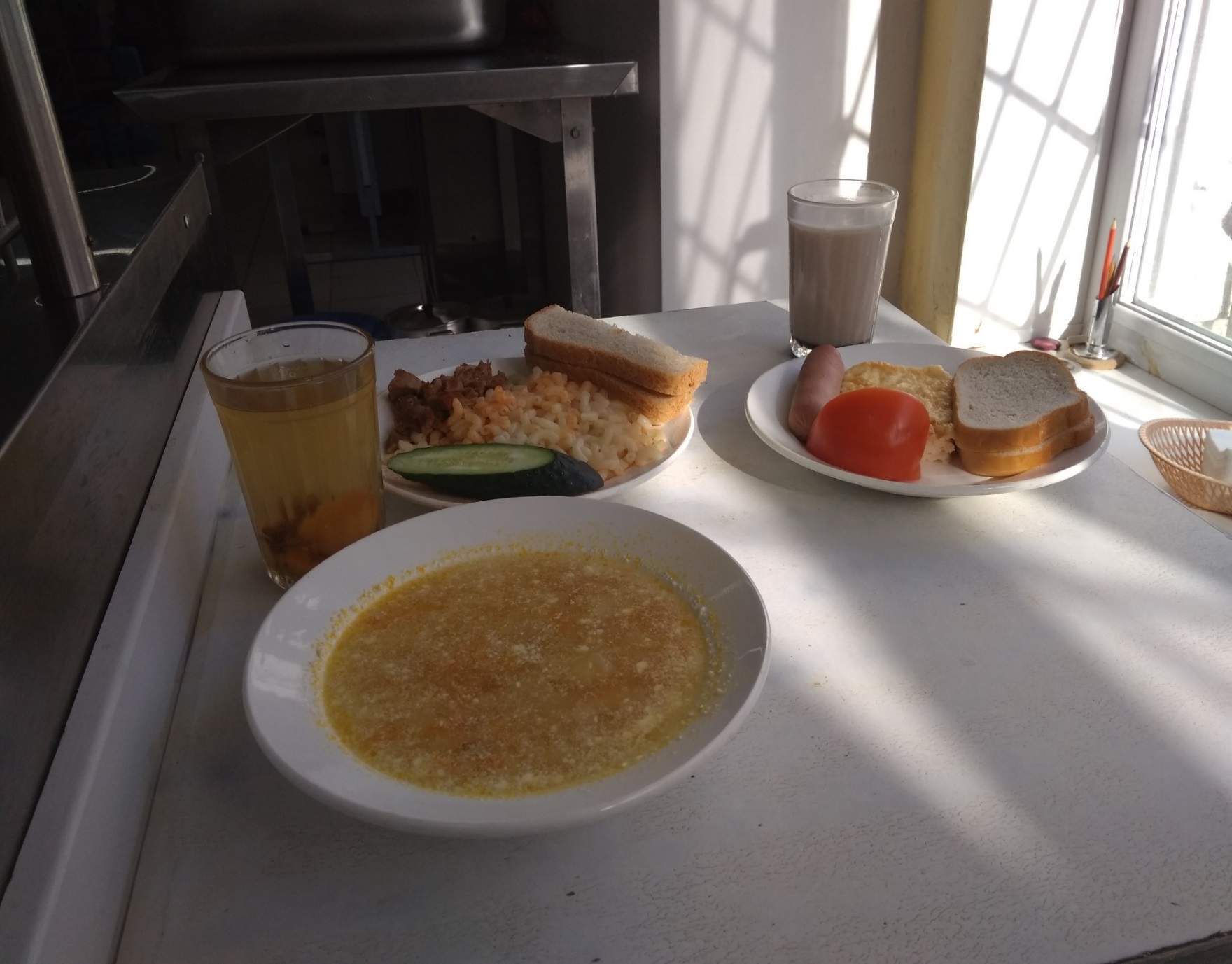 Четверг
Неделя  2
Пятница
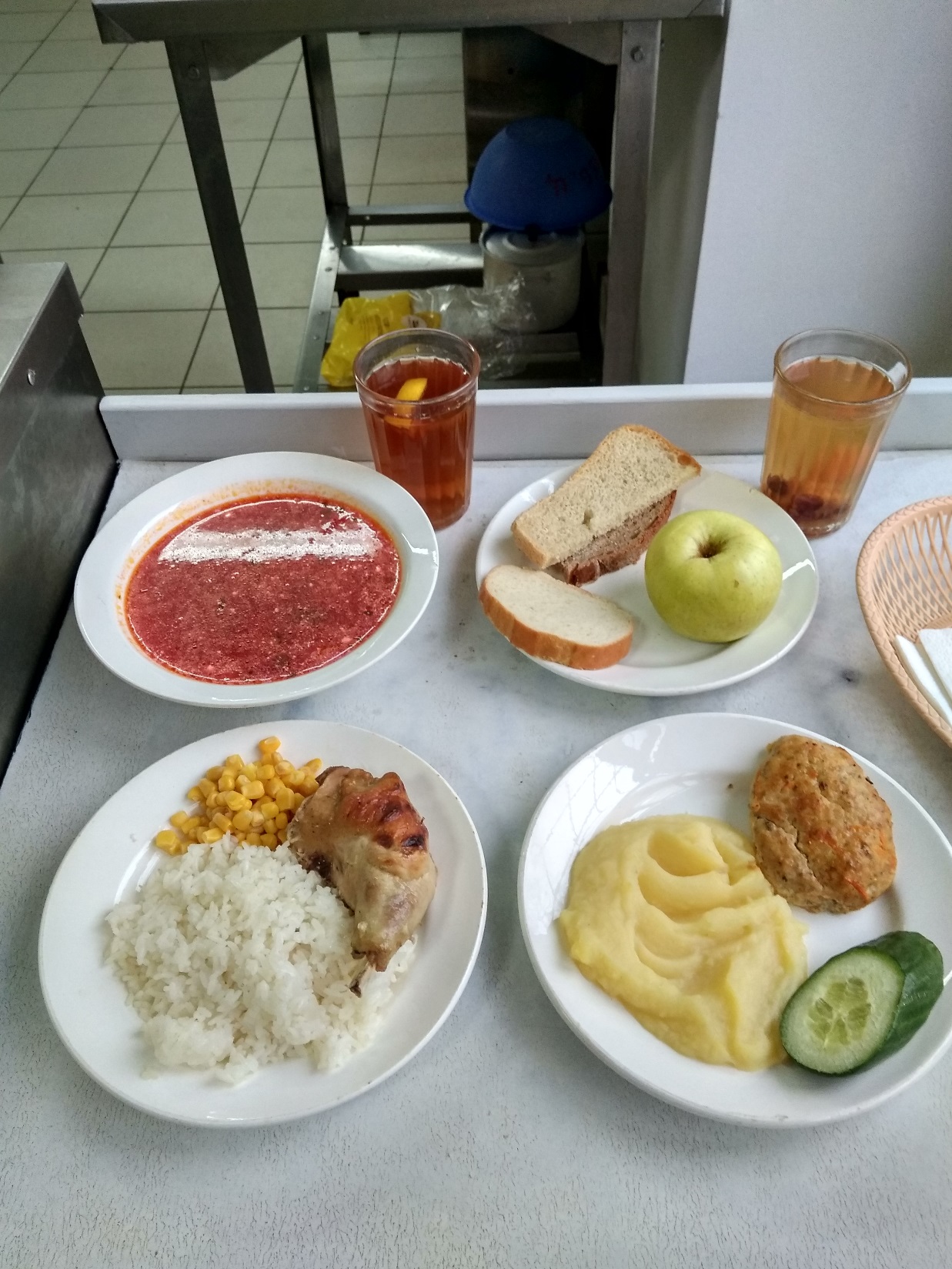 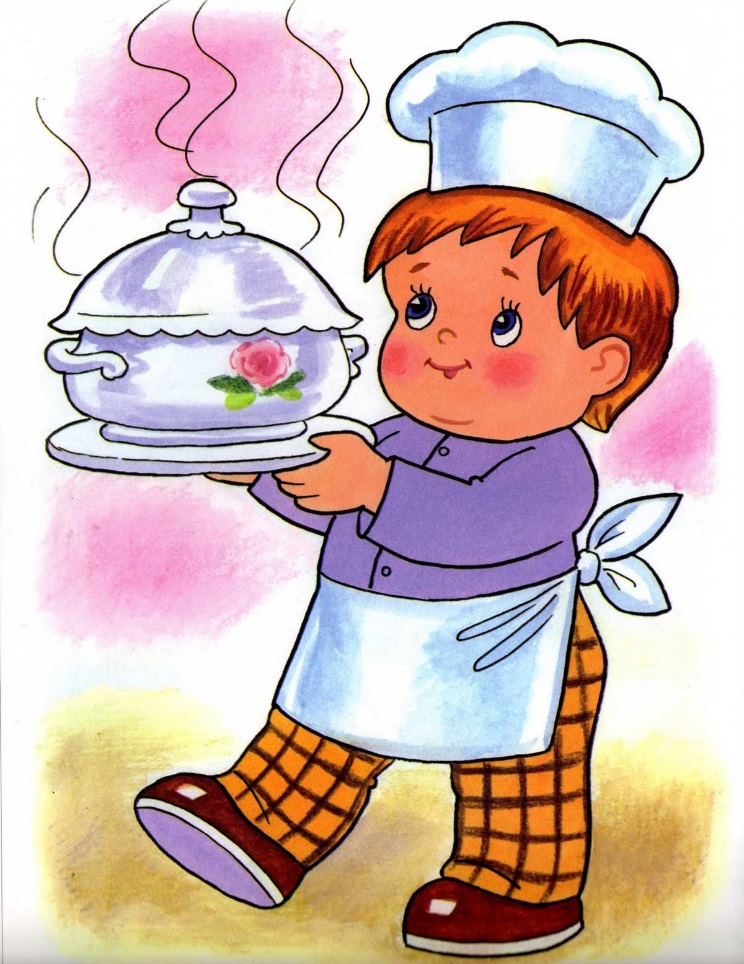 Приятного аппетита!
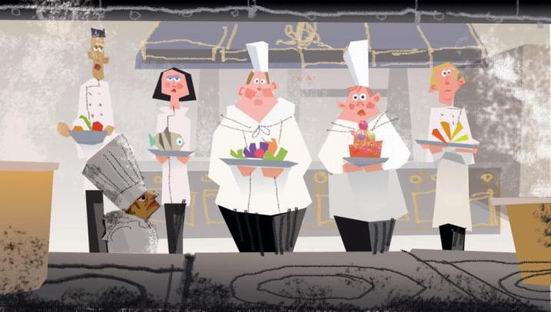